Teacher Prep
3 tennis balls
Reaction Mechanisms
Define “mechanism”.

How would this word relate to chemistry?
Reaction Mechanisms
tennis ball activity

What does this activity suggest?
Reaction Mechanisms
Reactions that require a greater number of particles to collide at the same time will decrease the chances of a successful reaction to occur.
Reaction Mechanisms
Of all possible chemical reactions, how many would require three particles colliding?

Many reactions take place through multiple two-collision steps at a time, especially when more than two reactants are involved.
Reaction Mechanisms
Overall:  4 HBr + O2  2 H2O + 2 Br2

Step 1:  HBr + O2  HOOBr

Step 2:  HOOBr + HBr  2 HOBr

Step 3:  (HOBr + HBr  H2O + Br2) x2
Reaction Mechanisms
Each step of the mechanism is known as an elementary process.

The complete series of elementary processes is known as the reaction mechanism of a chemical reaction.

You are not expected to come up with elementary processes!!
Reaction Mechanisms
If each elementary process occurs at different rates, how fast is the overall reaction?

Step 1:  HBr + O2  HOOBr

Step 2:  HOOBr + HBr  2 HOBr

Step 3:  2 HOBr + 2 HBr  2 H2O + 2 Br2
slow
fast
fast
Reaction Mechanisms
4 HBr + O2  2 H2O + 2 Br2
Potential energy diagram
Rate Determining Step
The slowest step of a mechanism is also known as the rate determining step (RDS).
Catalysts
Catalysts are known to lower EA.

Sometimes the lower EA is also achieved because the catalyst uses a different reaction mechanism from the uncatalyzed reaction.
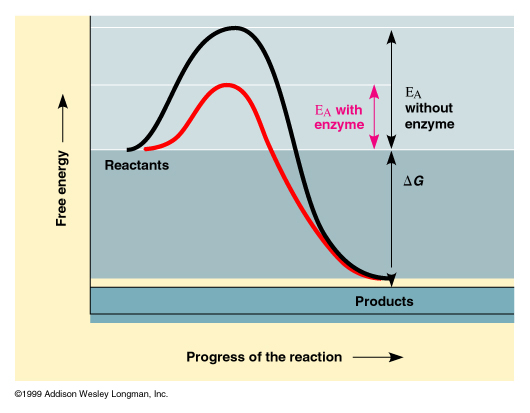 Catalysts
CH2O2(aq)  CO(g) + H2O(l)
uncatalyzed
catalyzed
RATE LAW FOR ELEMENTARY PROCESSES
Rate Laws of Elementary Processes
ONLY FOR ELEMENTARY PROCESSES, the exponents of the rate law is the same as the coefficients of the balanced elementary process equation

if only given the overall equation, then rate experiments must be conducted
Example #1
2 NO2Cl  2 NO2 + Cl2

NO2Cl  NO2 + Cl


NO2Cl + Cl  NO2 + Cl2
Example #2
2 NO2  2 NO + O2

2 NO2  NO3 + NO


NO3  NO + O2
PREDICTING MECHANISMS
Predicting Mechanisms
acceptable proposed mechanism must match experimental rate data

overall reaction rate is determined by the rate determining step
Example #1b
2 NO2Cl  2 NO2 + Cl2

NO2Cl  NO2 + Cl		(slow)


NO2Cl + Cl  NO2 + Cl2	(fast)
Example #2b
2 NO2  2 NO + O2

2 NO2  NO3 + NO		(slow)


NO3  NO + O2			(fast)
Predicting Mechanisms
proposed mechanisms that match experimental rate laws DO NOT PROVE the mechanism is correct
additional experimentation is required

other proposals may need to be examined
Example #3
The reaction of ozone, O3, with nitric oxide, NO, forms nitrogen dioxide and oxygen gas.  It is believed to be a one step mechanism to produce smog.

Determine the rate law.
Example #4
2 N2O5(g)  2 N2O4(g) + O2(g)

Determine the rate equation if this was a one step reaction.

Actual rate equation:  rate = k[N2O5]
How many steps are there in the reaction mechanism?
Example #5
X + 2 Y + 2 Z  XY2Z2
doubling [X] = no effect
doubling [Y] = 4 x rate
doubling [Z] = 2 x rate

What is the rate law?
Propose the reactants of the rate determining step?